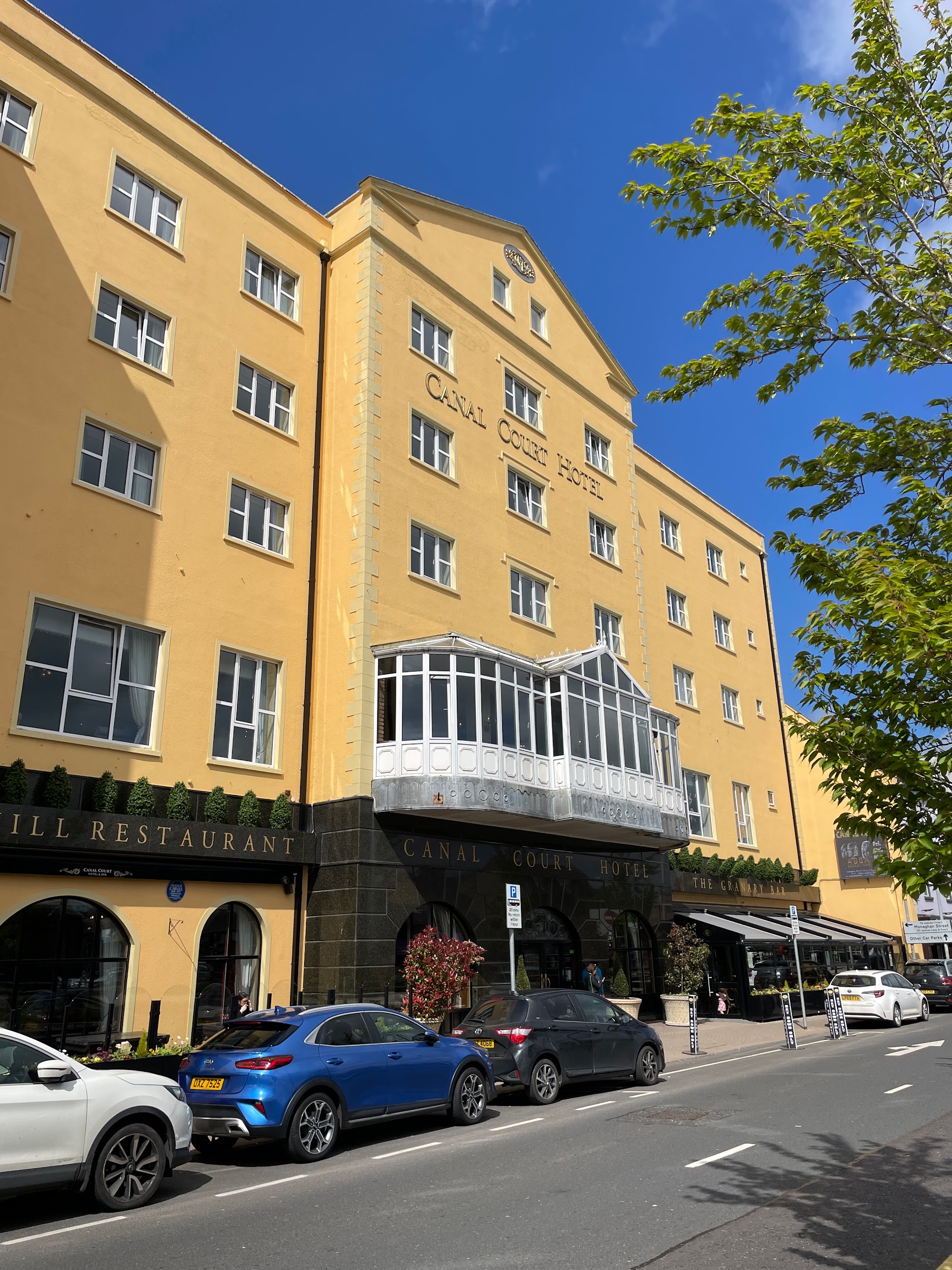 Connecting the Global Library
Our Experience at an 
International Library Conference
Halie Kerns, Meghan Lenahan, Simone Clunie. 2024
OUR JOURNEY
Binghamton
Our starting point, University Libraries
Newry
2024 CILIP Ireland/LAI  joint conference
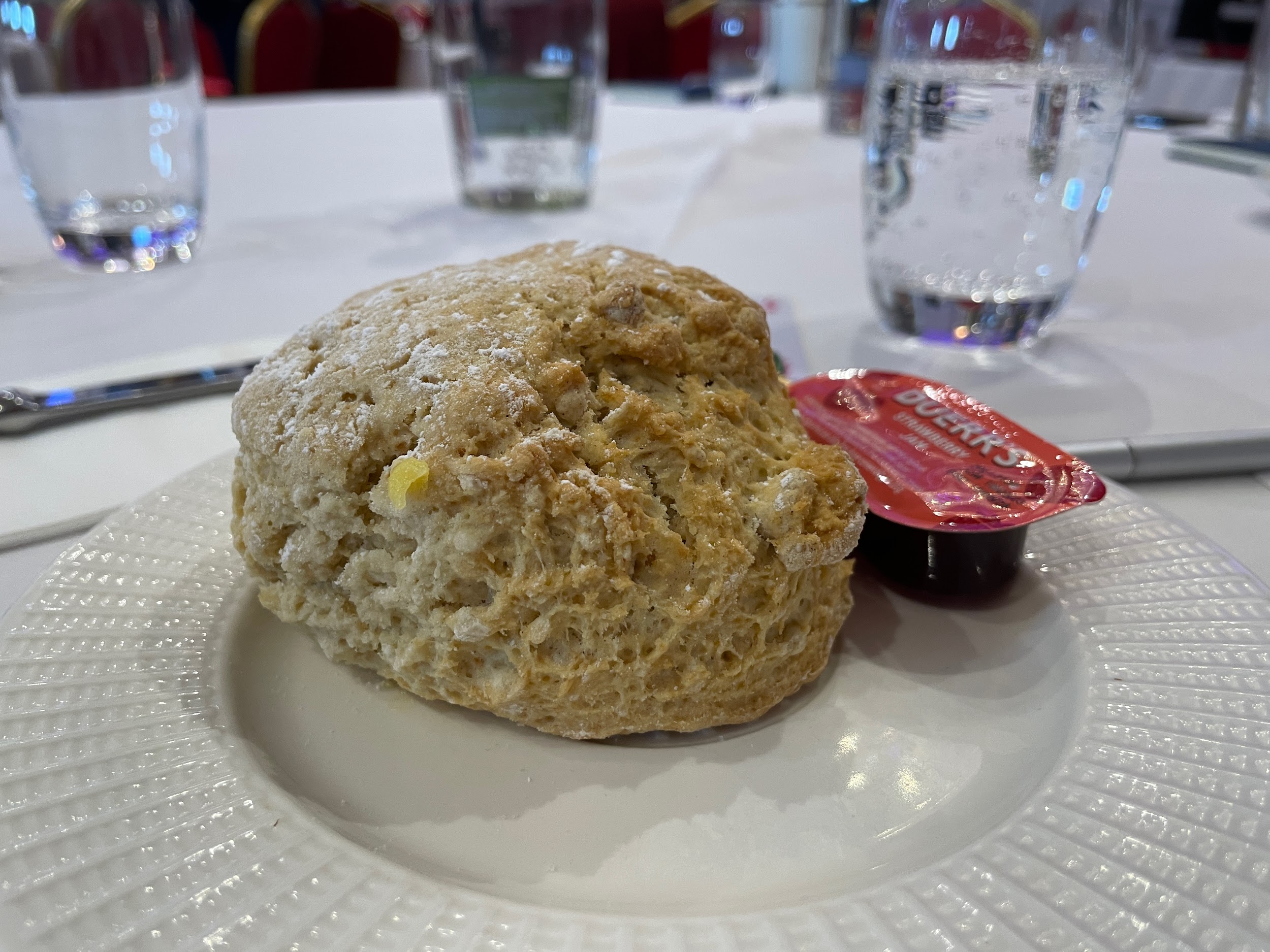 01
PLACE
Contextualizing Libraries
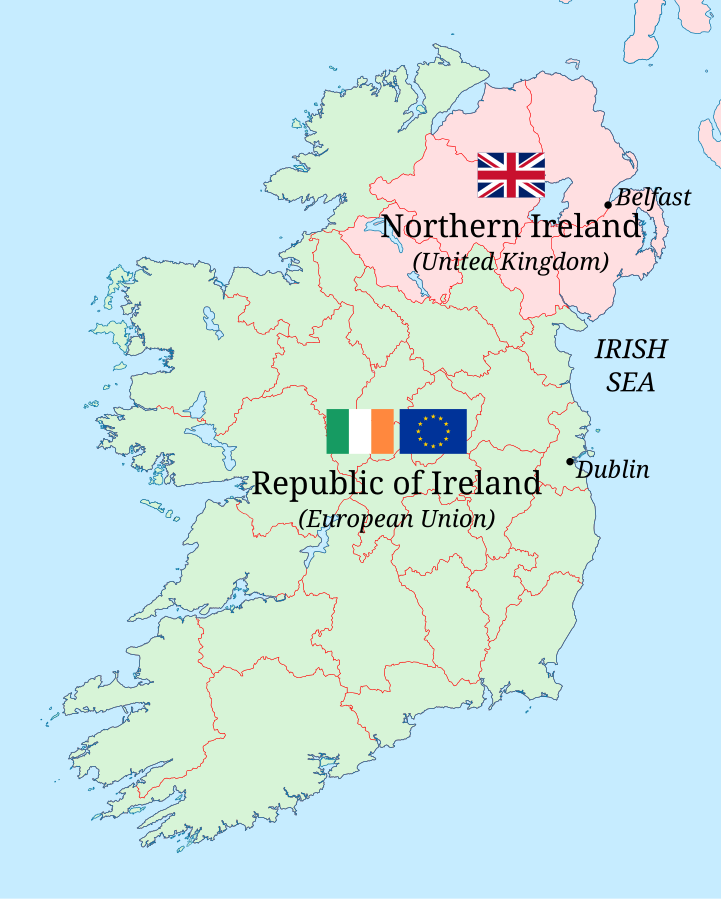 Joint Conference
The ALA of Ireland
CILIP - Main library organization in UK
LAI - Main library organization in Ireland
Every year they switch out between Ireland and NI
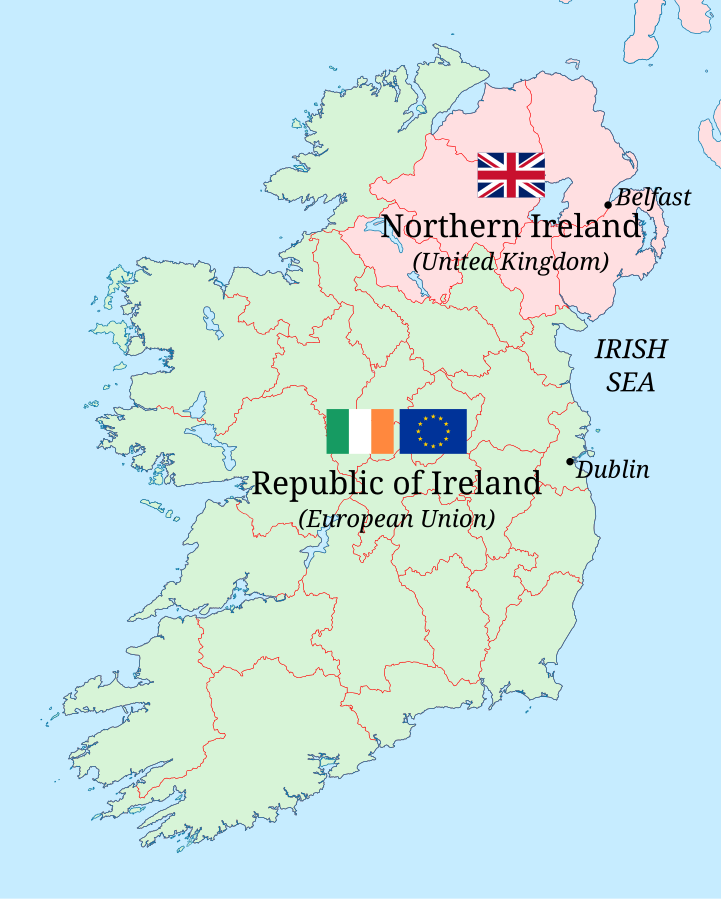 Joint Conference
Different countries within different country systems
Ireland - within EU
Northern Ireland - within UK (no longer EU since Brexit) 
Same island 
No border patrol
Trains connect all of Ireland/NI but you have to buy tickets from different services
Difference of Place
01
02
TRANSPORTATION
REGIONALITY
Much easier to get around than US conferences
Location off the beaten path
03
04
HOUSING
FOOD
Potato, potato, potato
Downtown versus outskirts
Sociopolitical Context
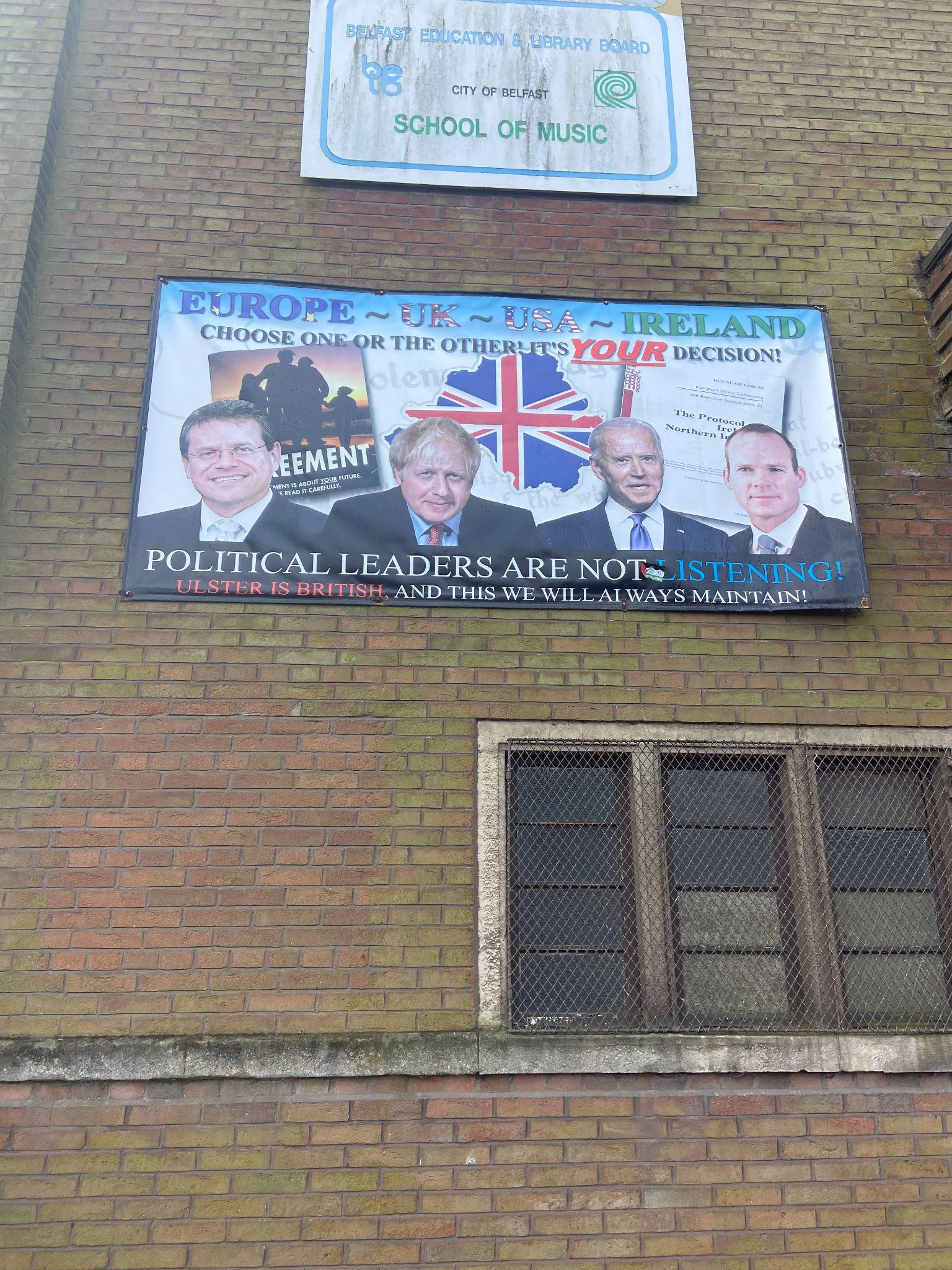 Sociopolitical Context
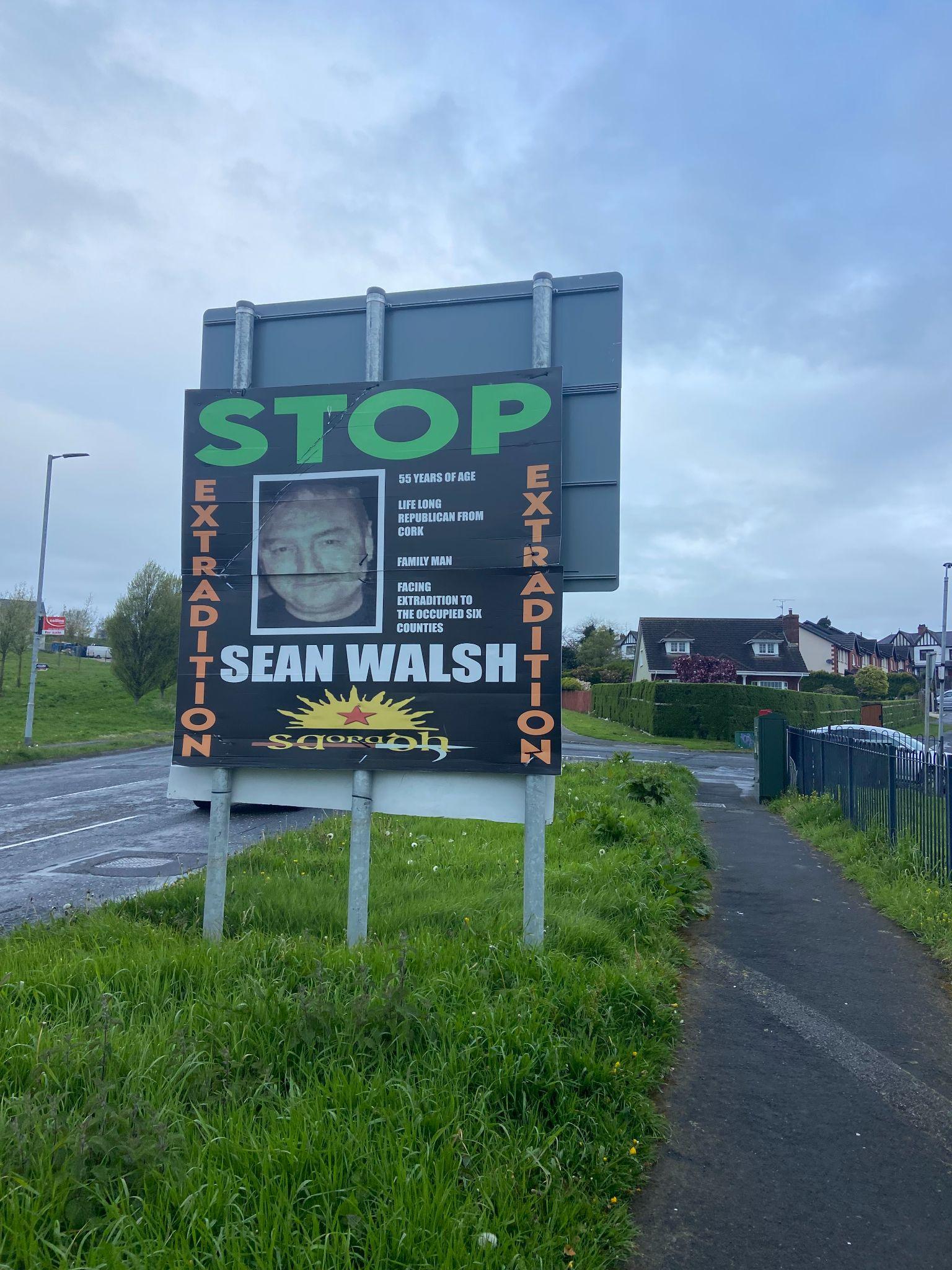 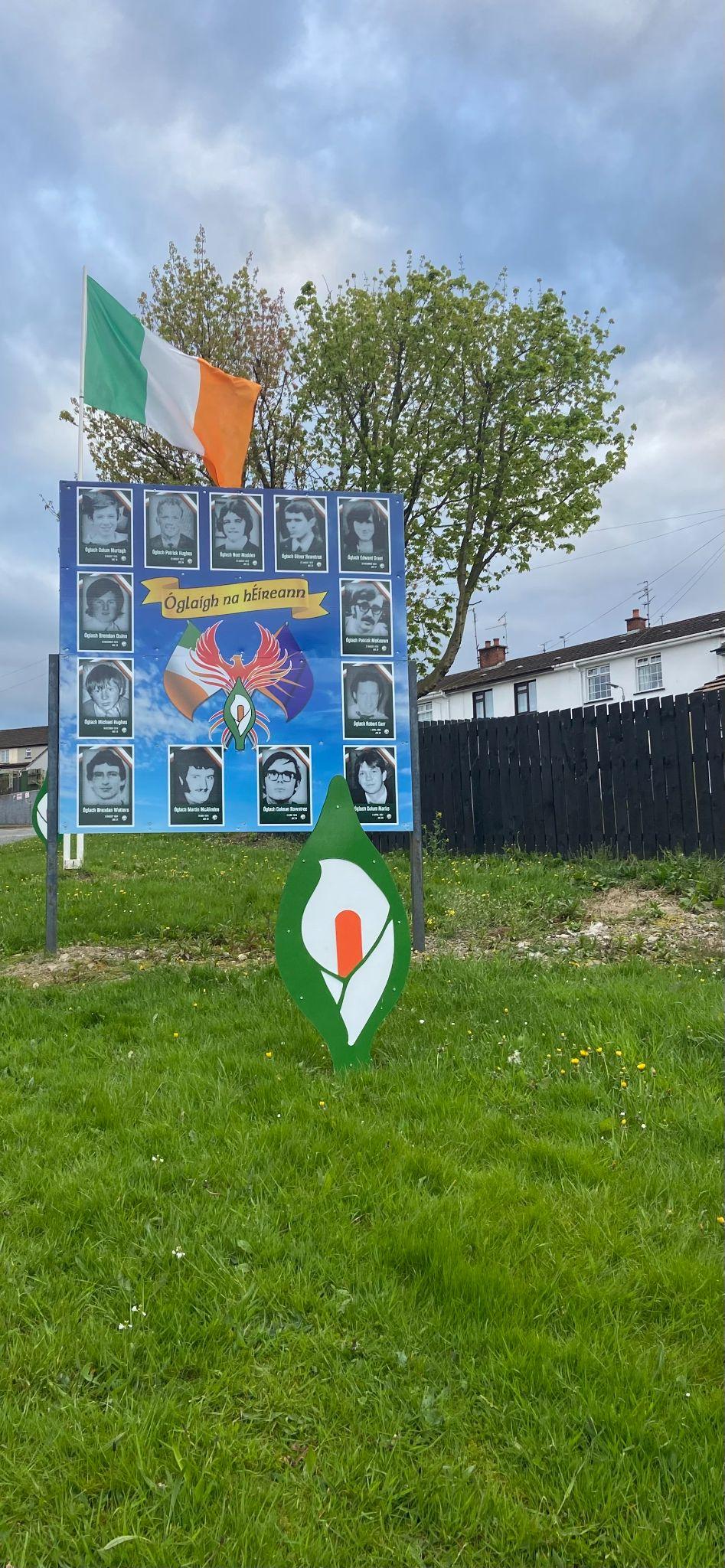 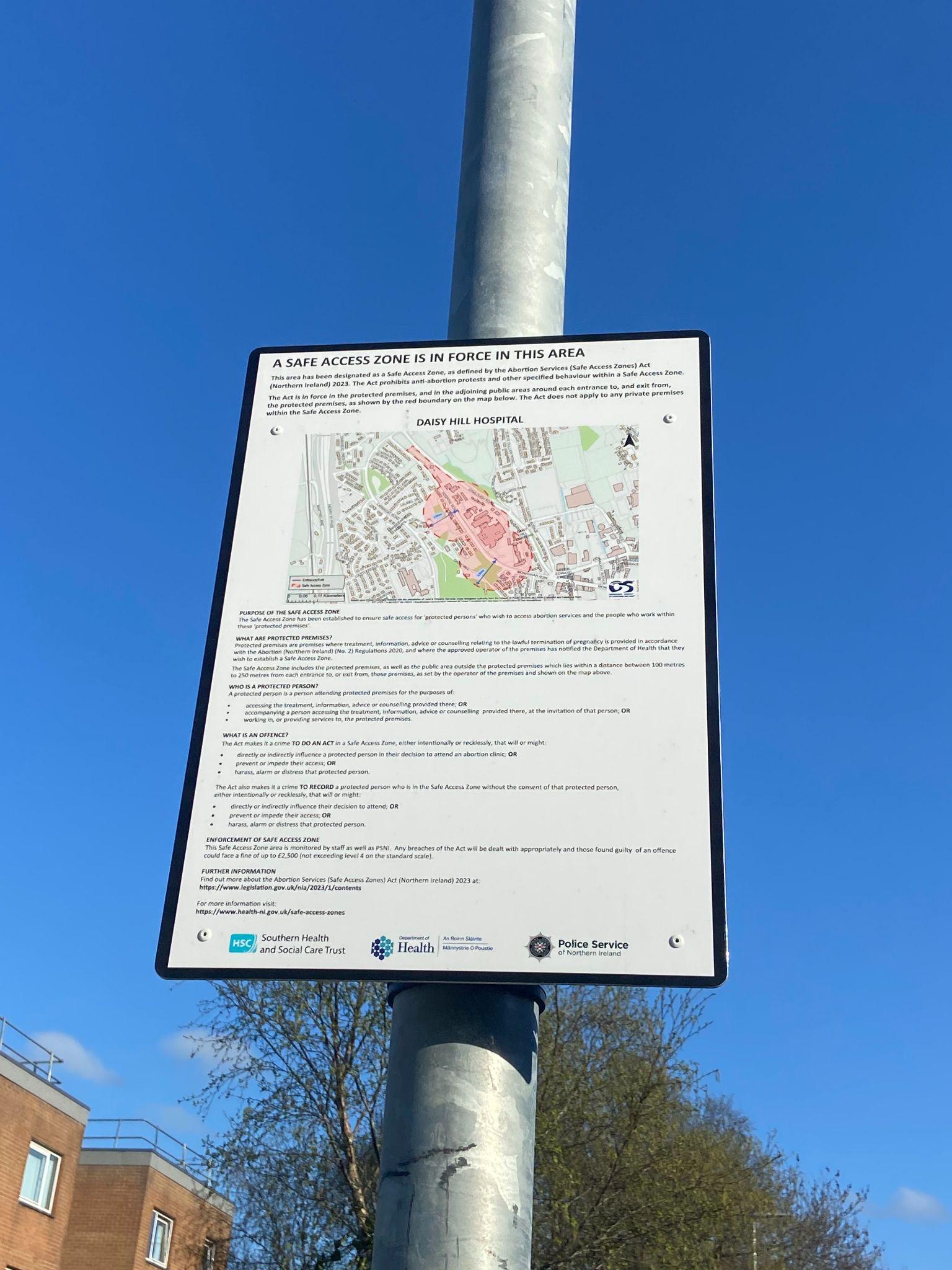 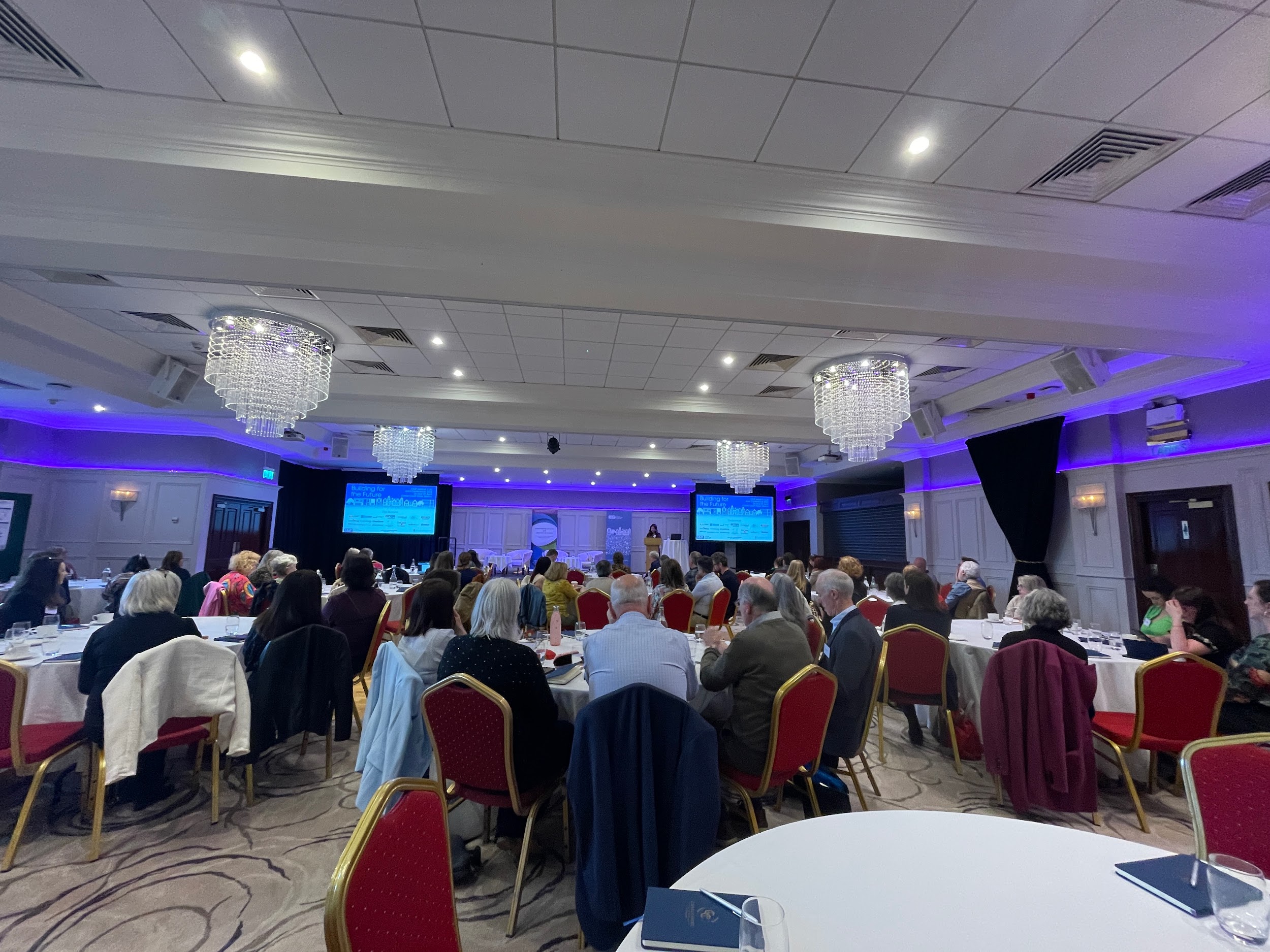 02
PEOPLE
Making connections
NEWRY QUICK FACTS
Population
Irish language
City of 27,913 (2021 census)
20% of population know some Irish
Demographics
86% Catholic 61% identify as Irish
Source: “Newry”. Wikipedia https://en.wikipedia.org/wiki/Newry.
A SMALL, BUT VERY WELCOMING GROUP
Organizers - very helpful and accommodating from the start
Small regional conference - bet. 150-200 attendees
Attendees from England, Hong Kong, and someone else from the U.S.!
Interest and questions about our presentations
Excited to connect with us
Invited to reception dinner
Conversations about library similarities and differences
Met people who knew Binghamton and librarians here!
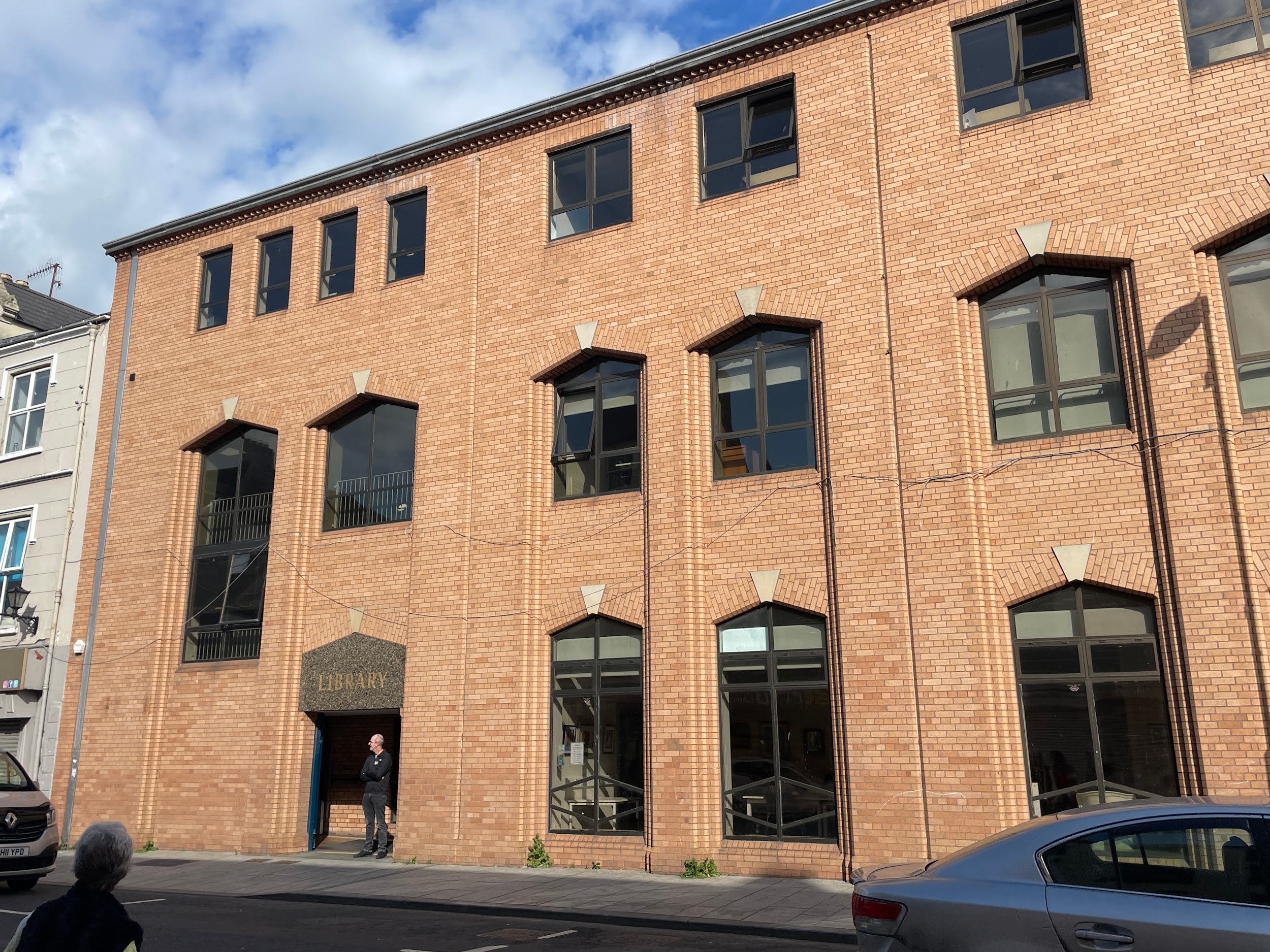 LIBRARIES NI
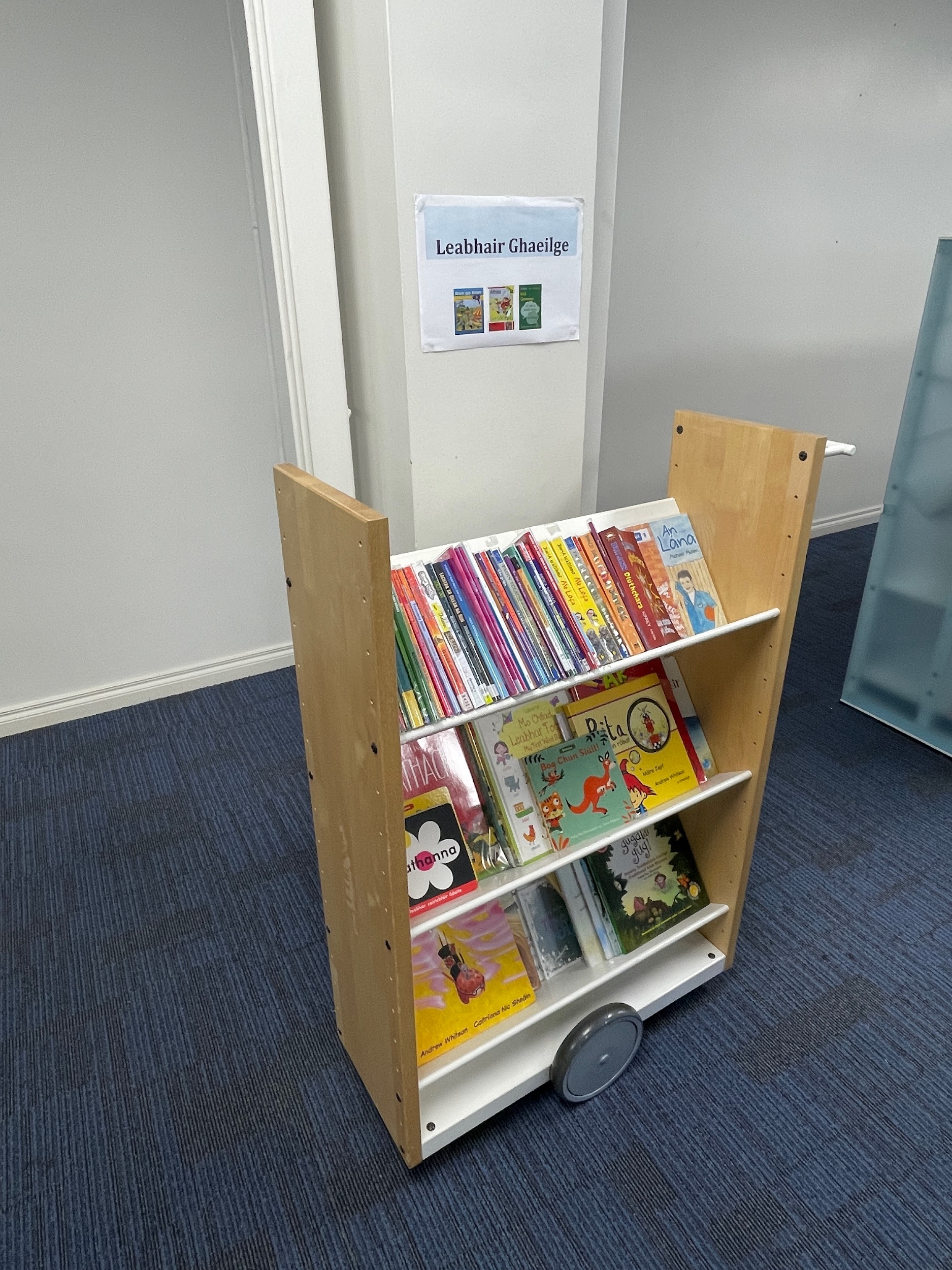 One underfunded public library system serving underrepresented communities such as refugees, Irish speakers, and traveler communities
Newry City Library
03
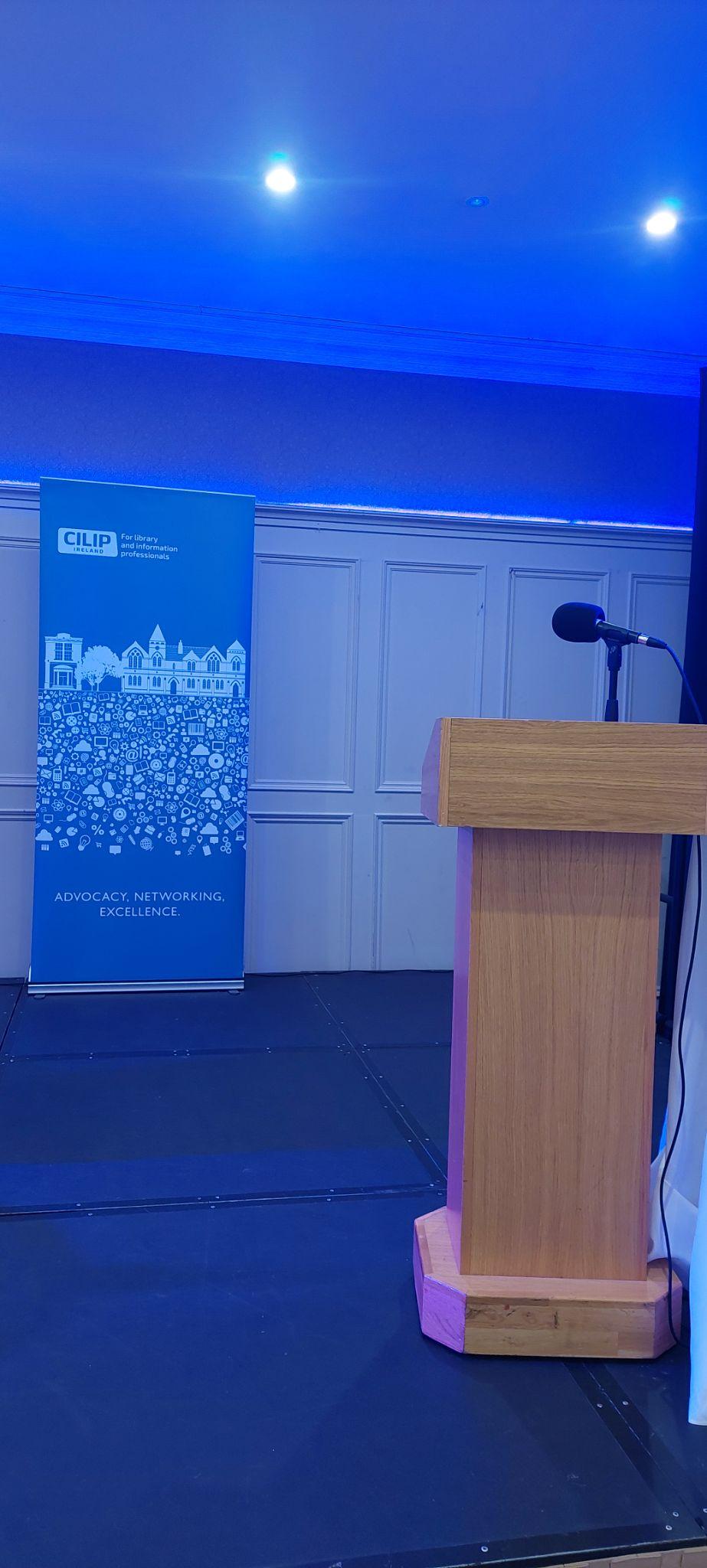 THINGS
Keynote 
↕
Plenary
↕
 Learning Session
↕
Lightening Session
↕
Poster
Keynote I
Building Our Future: What is the Role of AI?
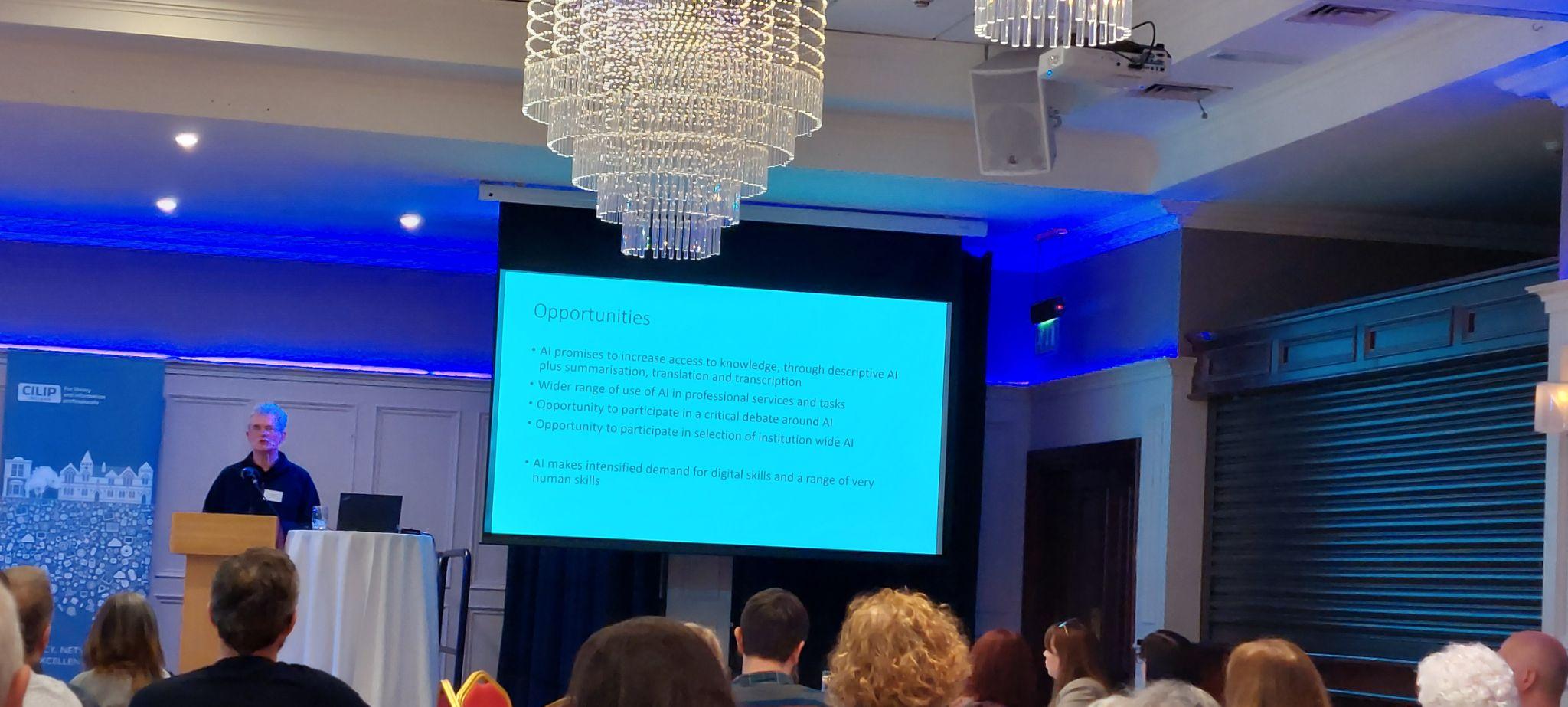 Dr. Andrew Cox
Senior Lecturer, University of Sheffield
Day 1
Future of Public Libraries Sue Williamson, CILIP President 2024
Innovation in Reader Development: A Libraries NI Approach Sean Beattie, Head of Service-North & East. Libraries NI
Building for the Future: Humanity & Emotion Dr. Liam Campbell, Mellon Centre for Migration Studies
Students' Perceptions and Uses of ChatGPT: Implications for Educators Claire McGuinness & Stefanie Havelka,  School of Information and Communication Studies, UCD
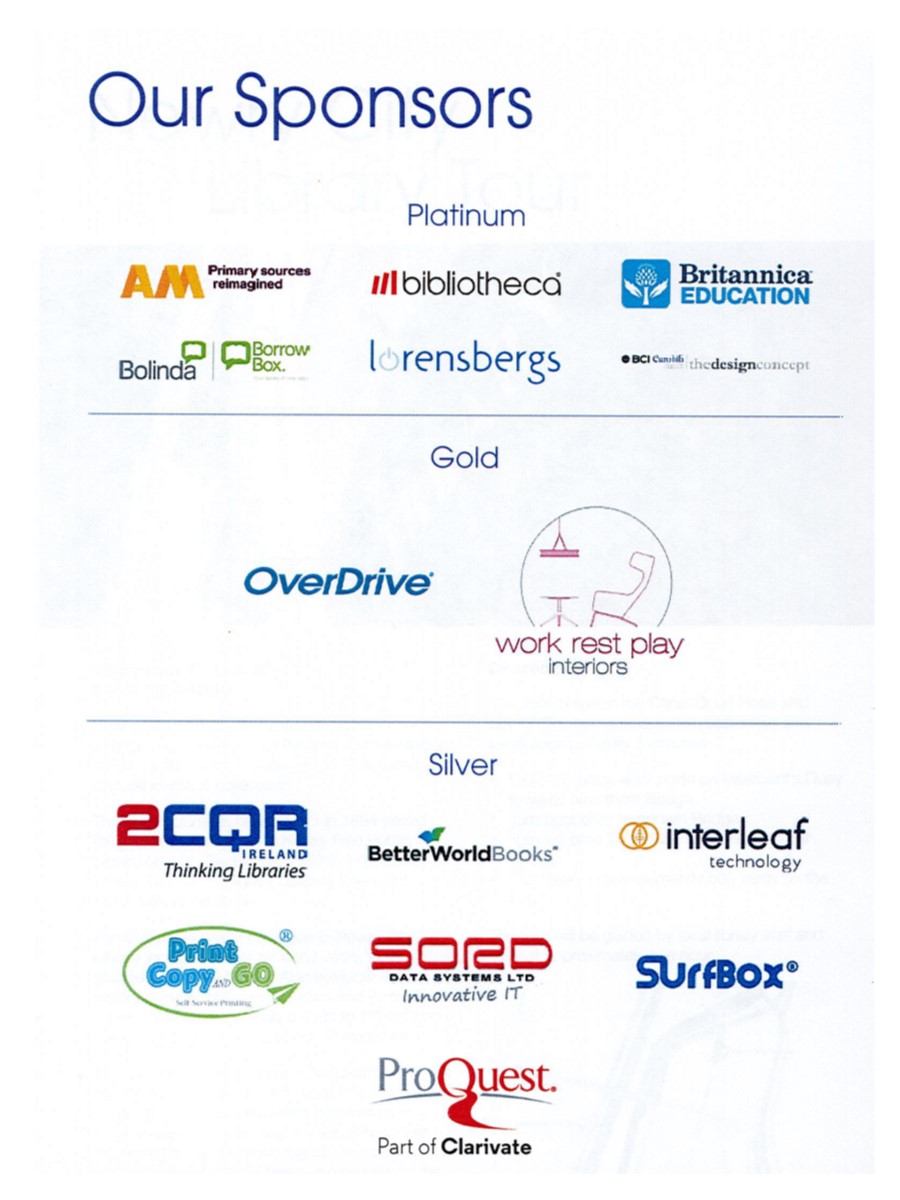 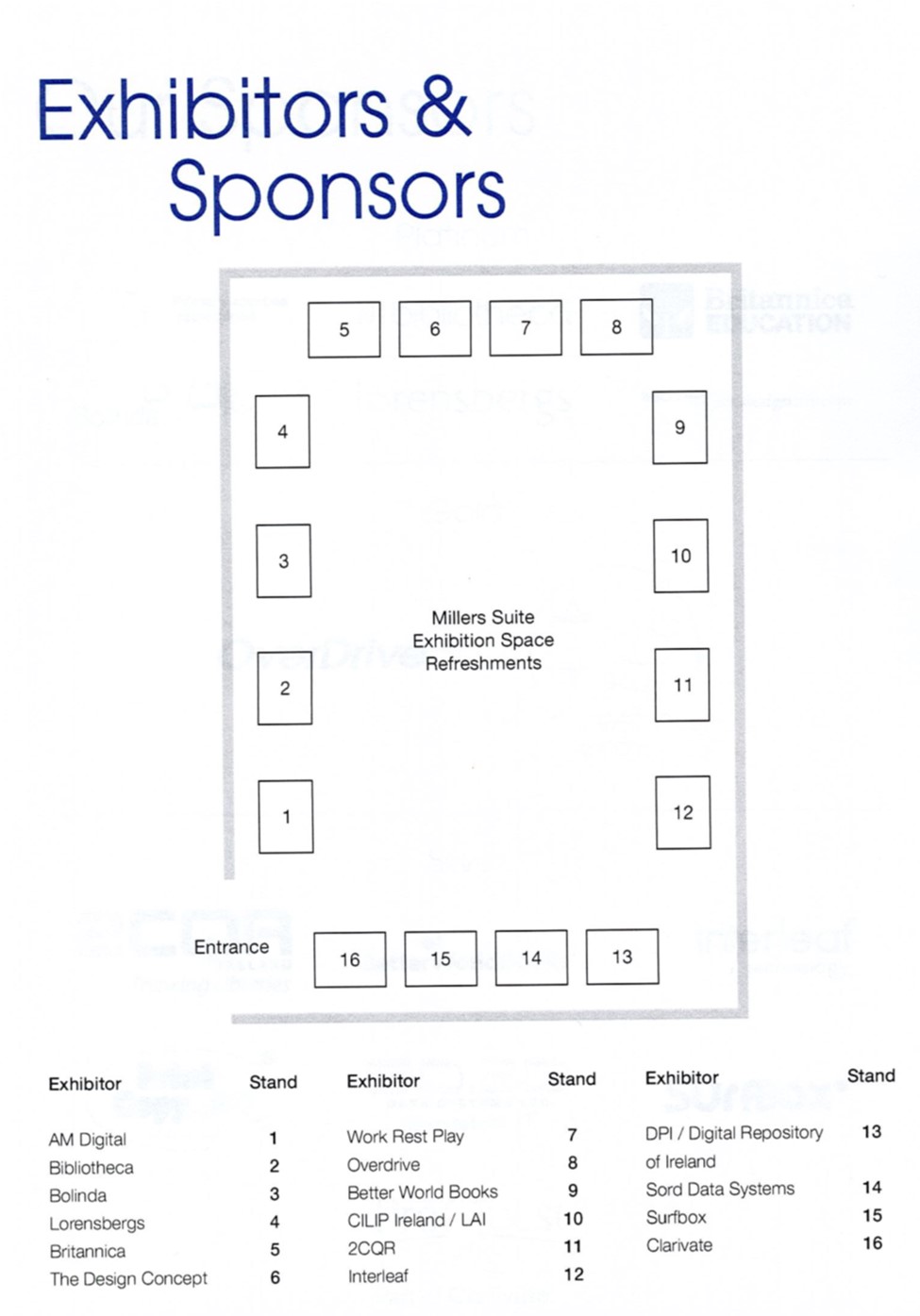 $$$
Keynote II
A New Chapter: University of Ulster Library Services Reimagined
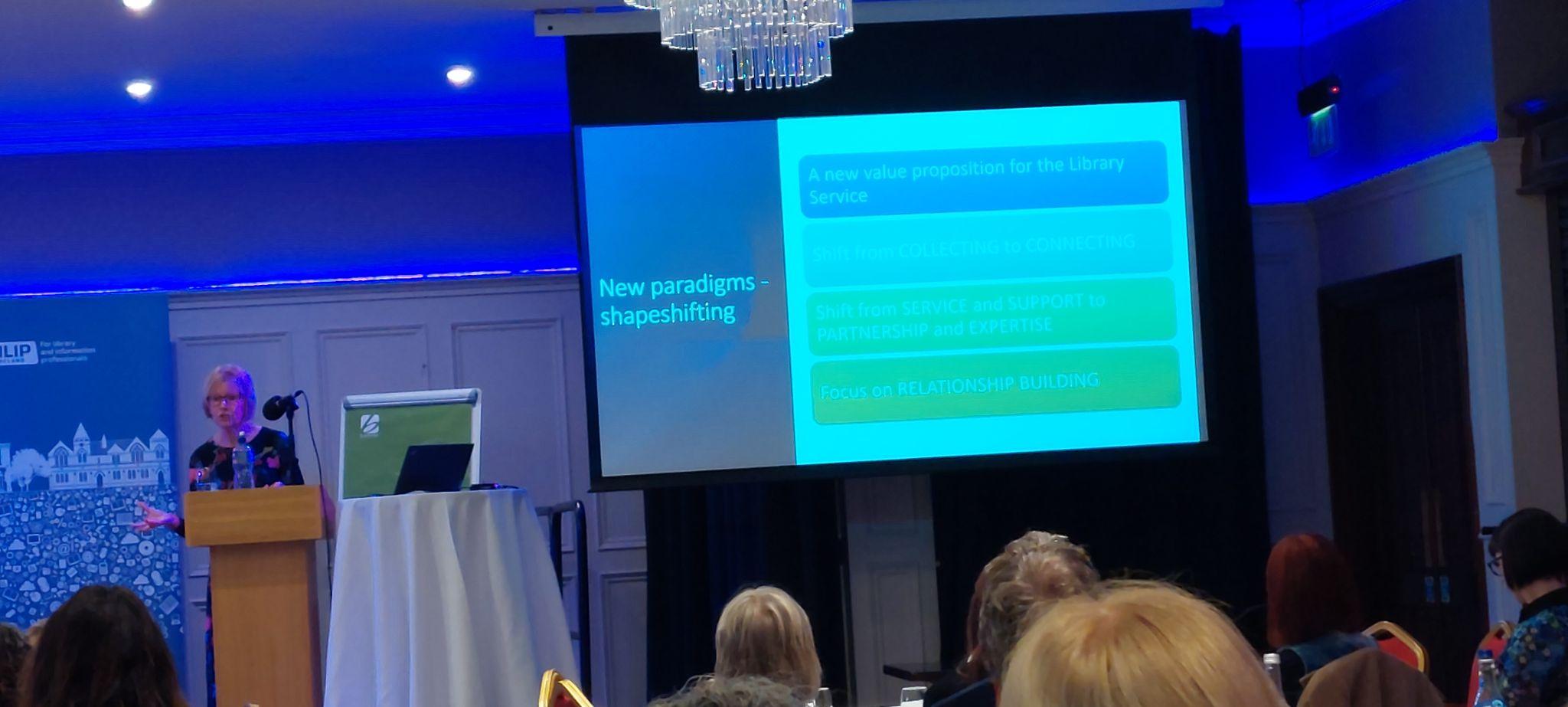 Janet Peden
Director of Library Services, Ulster University
Plenary:
Baby Talk: Neonatal Intensive Care Reading Project
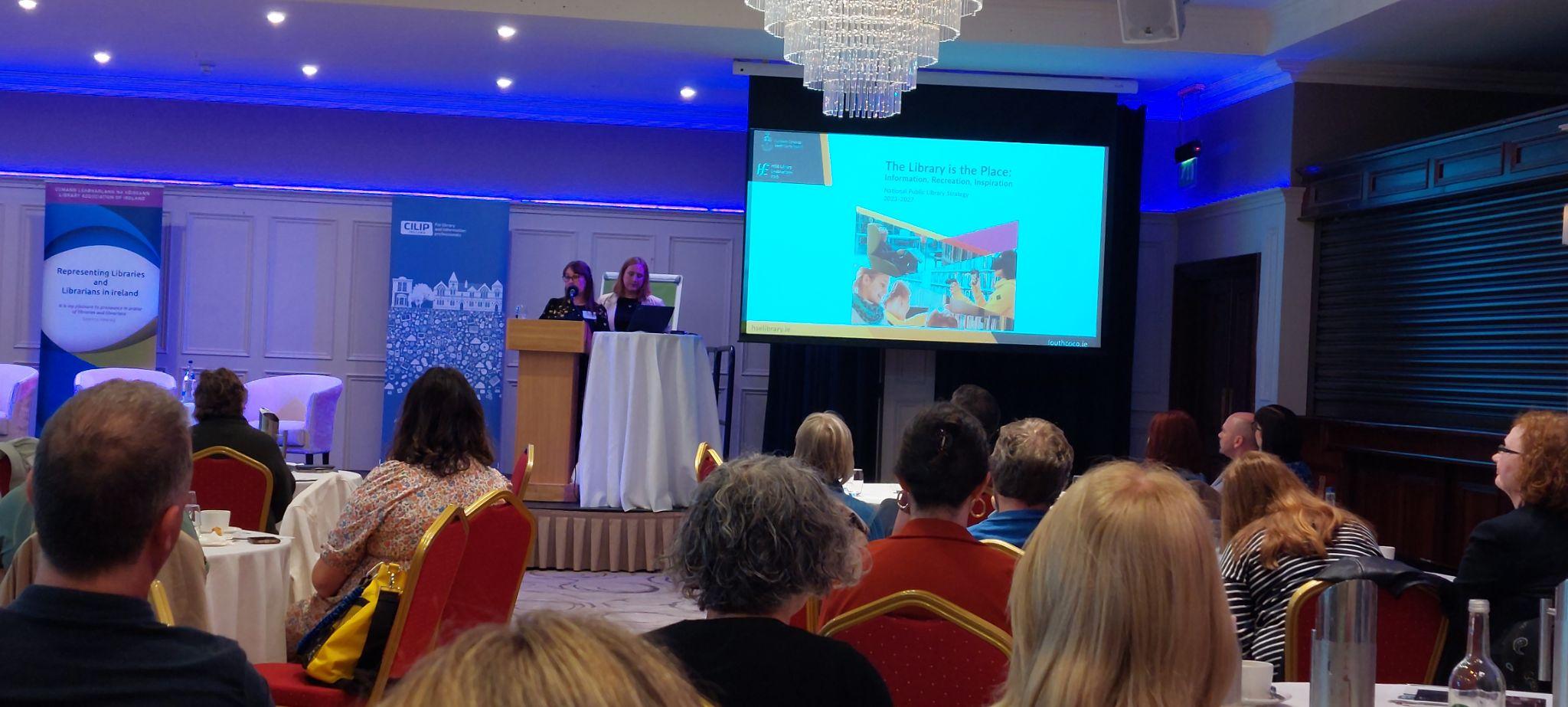 Leona Burgess, Louth Library Service Executive Librarian 
& 
Ruth O’Rourke, Our Lady of Lourdes' Hospital Library Executive Librarian
New Professionals Panel
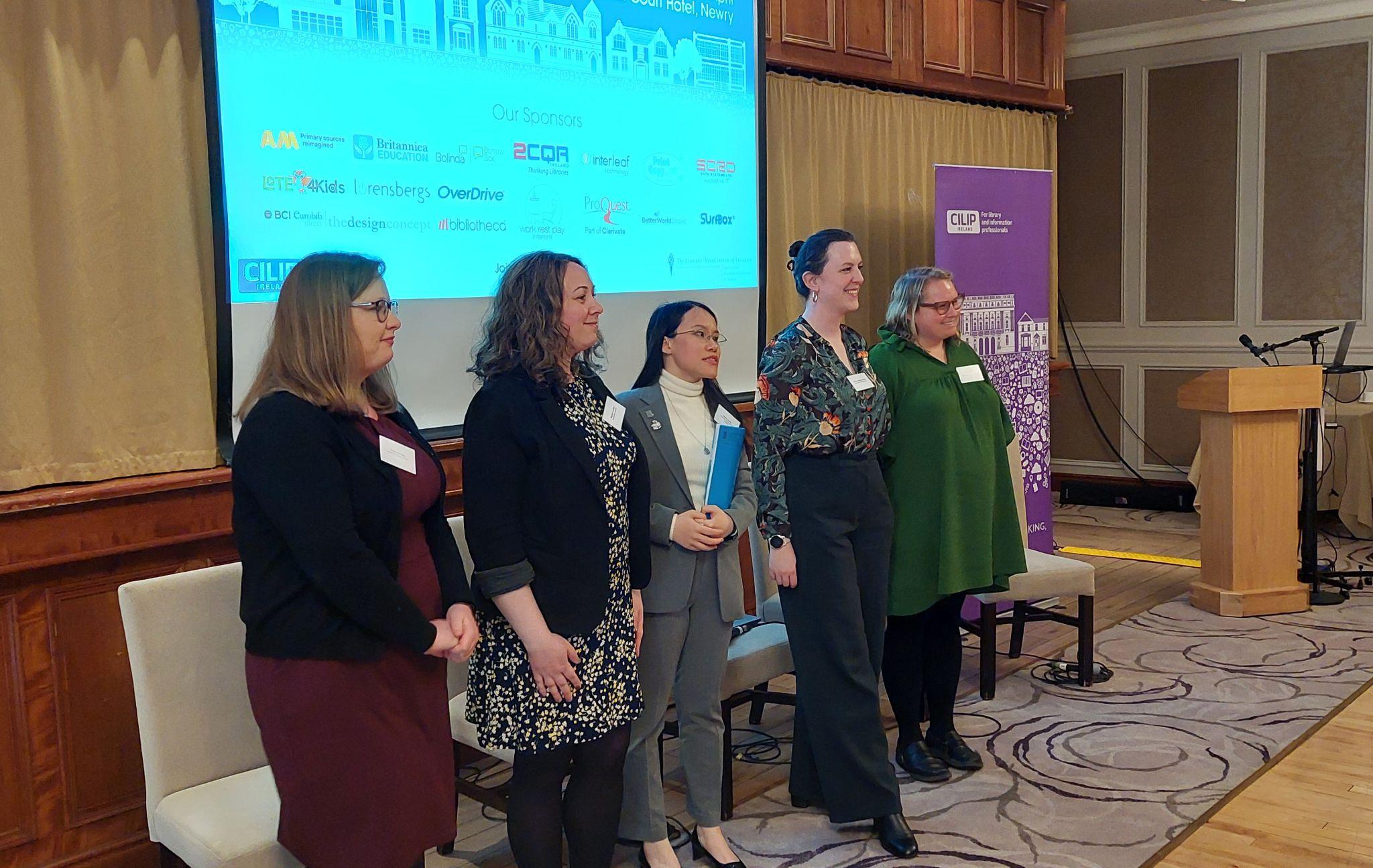 Halie Kerns, USA
	Dr. Aine Warren Kannan, Ireland
	Ashley Kong, Hong Kong
	Clare Hartweig, Ireland
	Meghan Lenahan, USA
Day 2
The Digital Repository of Ireland: Providing long-term preservation of humanities, cultural heritage and social sciences digital data across the island of Ireland Dr Maeve O'Brien, Digital Repository of Ireland
Futures Literacy Workshop 1: A rapid introduction to the concept of futures literacy and the role of scenarios in futures studies Ben Lee, Director, Shared Intelligence
How libraries can leverage AI: A focus on practical and approachable uses of machine learning Daniel van Strein, Machine Learning Librarian, Hugging Face
Plenary:
Building a Decolonised Future Through Irish Libraries.
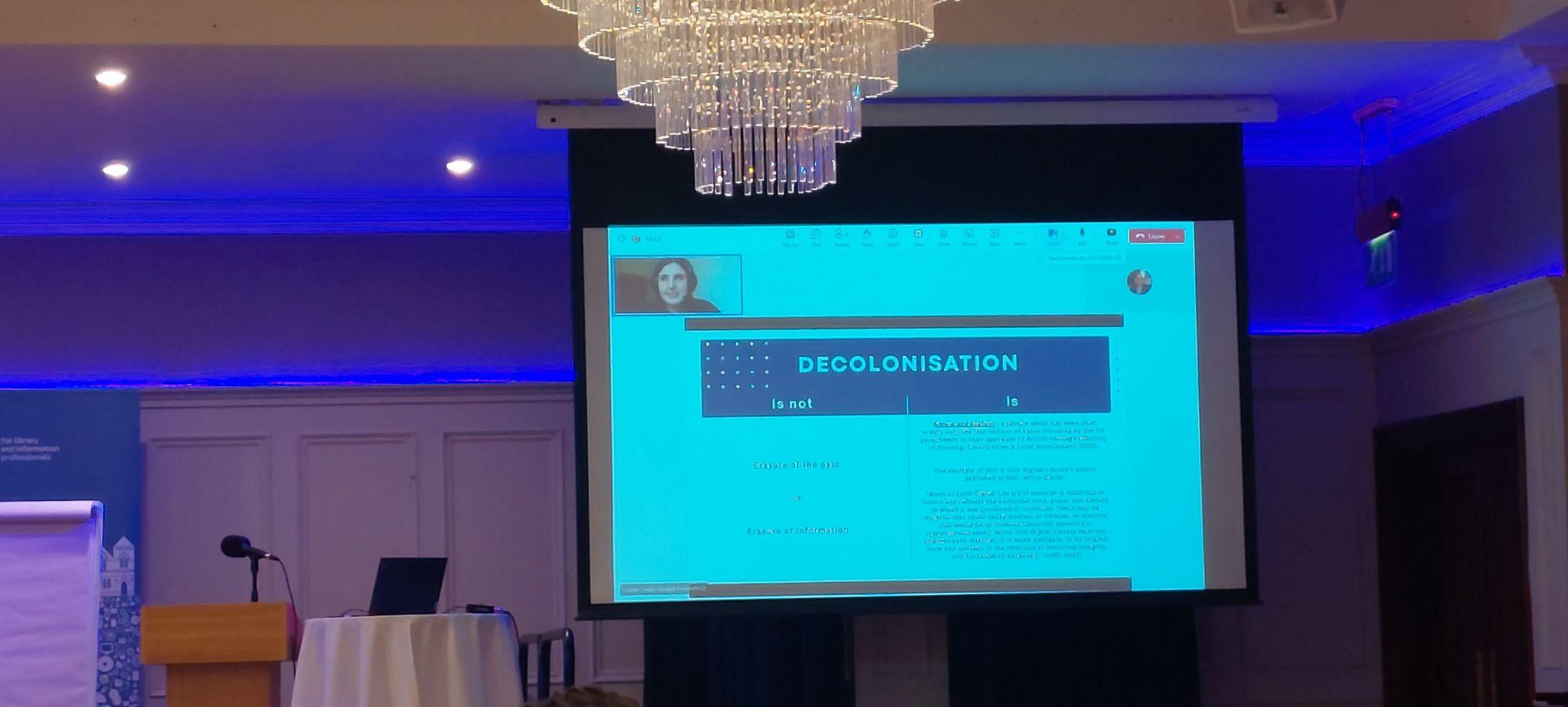 Louise Cooke-Escapil, Dublin Business School
POSTER DISPLAY
How post-primary school libraries create and support learning opportunities for pupils in disadvantaged areas of NI. By PhD researcher Cathal Coyle, School of Education, Ulster University.

Deus ex machina?  Interrogating on AI Assisted Assignment Journey to Identify Opportunities for Appropriate Support and Guidance. By Richard Cleverly, Librarian, Open College of the Arts.

Sense-ability: Sensory Spaces in Public Libraries. By Michelle Keane, Roscommon County Council.

PG6009: A module re-imagined. By Ronan Madden and Ben Williamson  University College Cork Library.

The Information Worlds of Non-binary and Genderqueer People in Ireland. By Faye Carrie, PhD Candidate, School of Information and Communication Studies, University College Dublin.
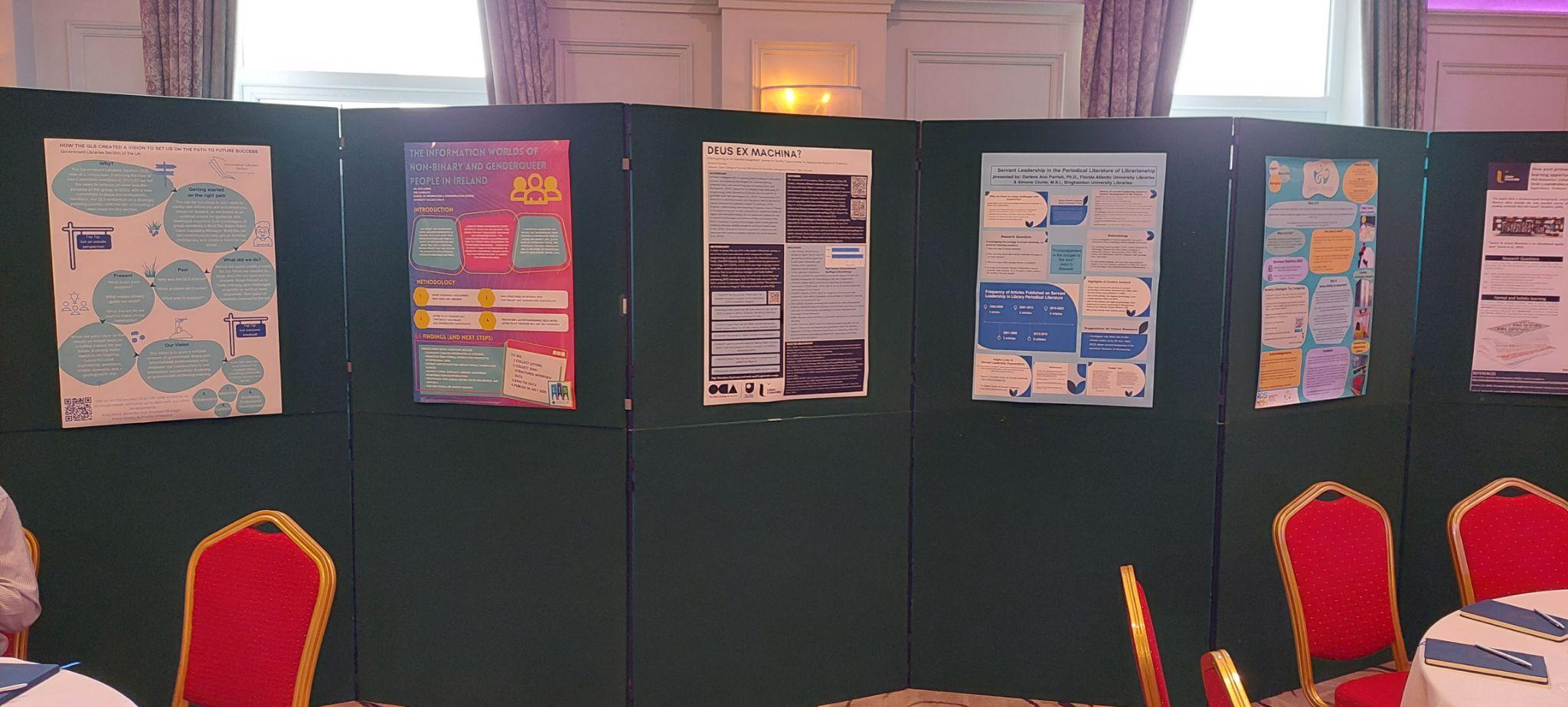 Digital Literacy for all:  Reflections on creating a short course in digital literacy. By Ann Byrne, Hibernia College, Dublin.

Belfast 135 – 135 years of Belfast Central Library. By Libraries NI.

Servant Leadership in the Periodical Literature of Librarianship. By Dr. Darlene Parrish, FAU & Simone Clunie, Binghamton University.
SIMILAR CONCERNS
02
SERVICES/TRENDS
01
STAFFING
LIBRARIES
PLANNING
BUDGETS
04
03
Libraries NI
Connecting the Global Library
Libraries exist in all countries & we are connected 
What make regional services special–inspiration 
Similar issues, local challenges 
Build personal and institutional support networks
Serendipitous interactions, potential for collaborations
Promote Binghamton scholarship on an global scale!
THANKS!
Questions?
Please keep this slide for attribution